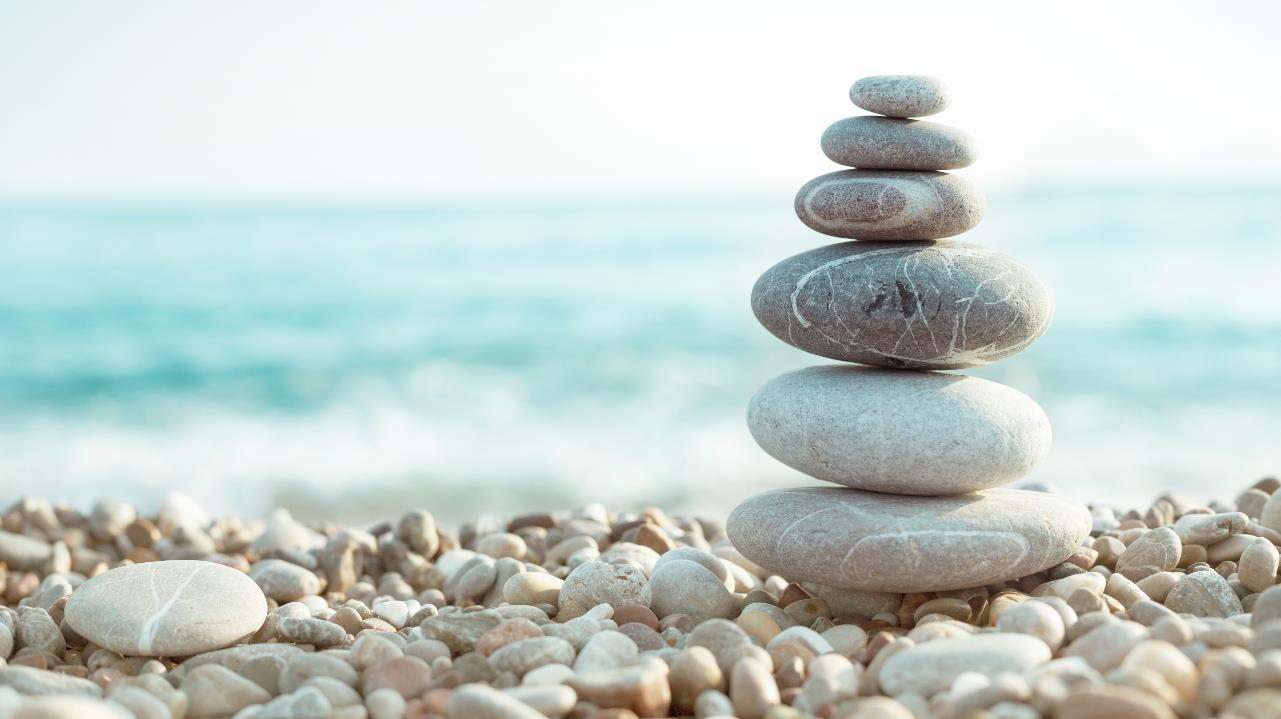 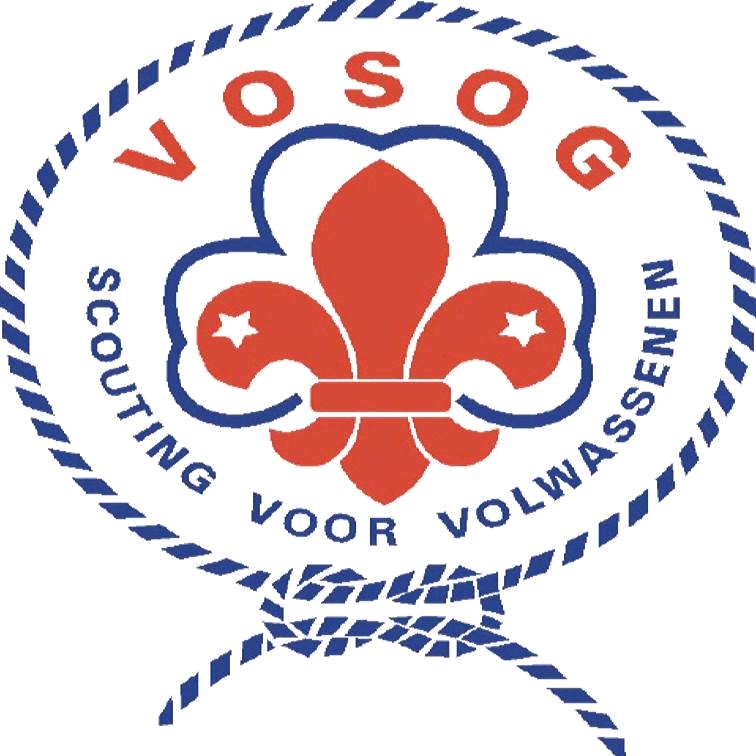 INFOSESSIE BESTUUR
20 – 23 & 27 juni 2022
Structuur van VOSOG
HET BESTUUR
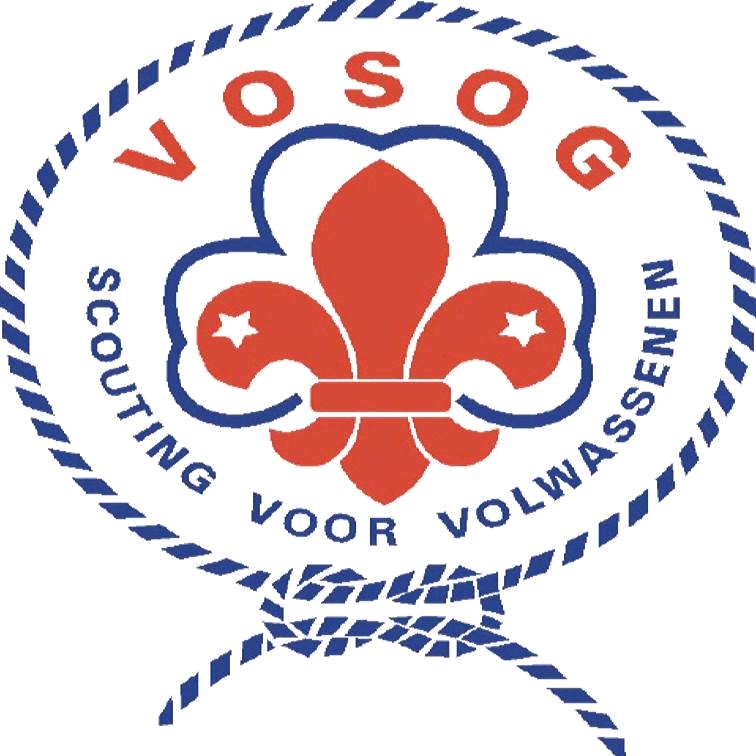 LANDELIJKE RAAD
ALGEMENE VERGADERING
PROVINCIALE RAAD
PROVINCIAAL BESTUUR
KERN BESTUUR
LEDEN
PROVINCIALE RAAD
WIE?
Afgevaardigden van de kernen en het provinciaal bestuur.
WAT?
Zorgen voor een goede doorstroming van informatie tussen kernen onderling en de andere organen. Hebben stembevoegdheid over provinciale activiteiten en houden toezicht op het provinciaal bestuur.
FREQUENTIE?
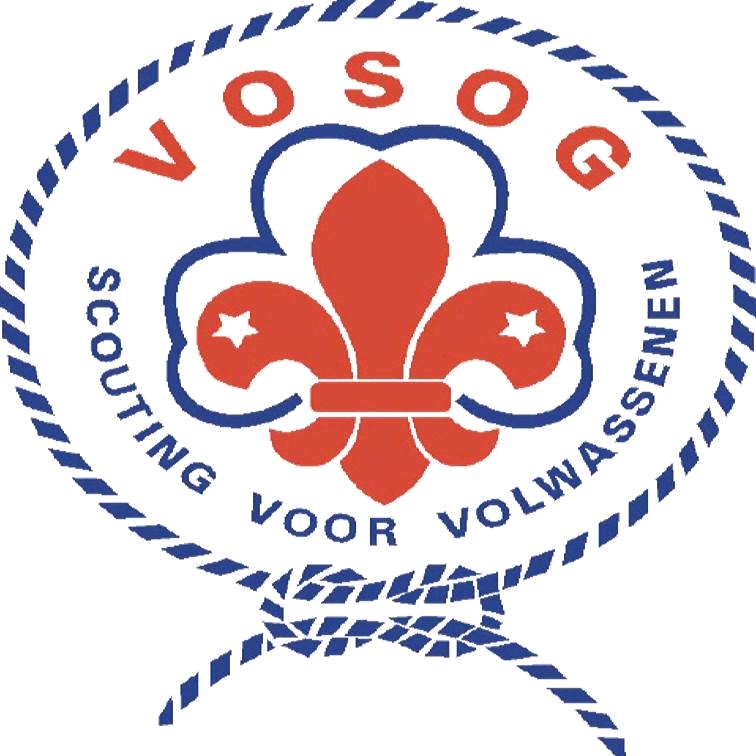 Niet vastgelegd. Wordt binnen elke provincie apart beslist.
PROVINCIAAL BESTUUR
WIE?
Verkozenen uit de provinciale raad.
WAT?
Heeft de dagelijkse leiding over de provinciale werking. Het heeft de leiding over de provinciale activiteiten, stimuleert de werking en behartigt de public relations van de provincie. Het provinciaal bestuur onderhoudt de contacten met de kernen uit de provincie en met Het bestuur.
FREQUENTIE?
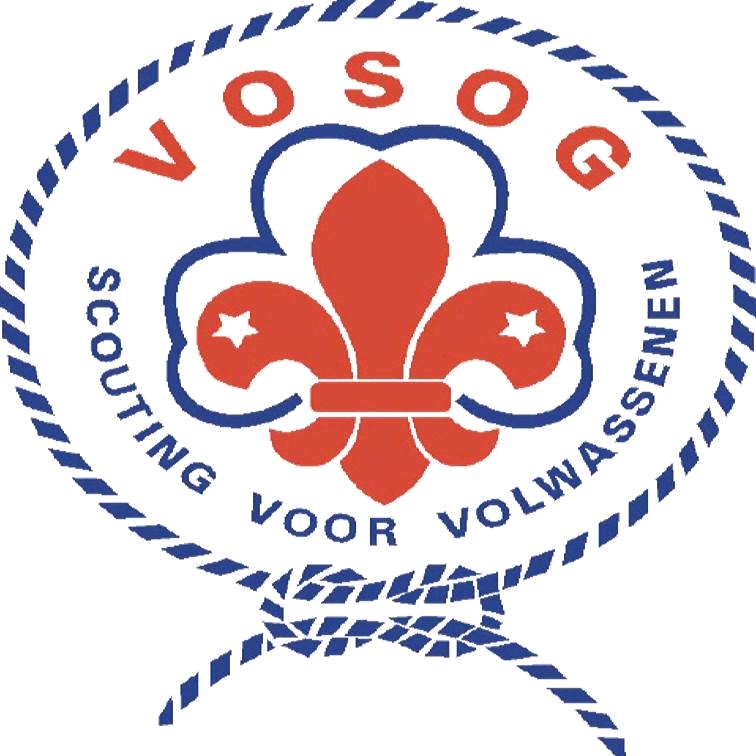 Niet vastgelegd. Meestal afhankelijk van aantal activiteiten en provinciale raad.
ALGEMENE VERGADERING
WIE?
Bestaat uit het bestuur + 2 afgevaardigden per provincie + mandatarissen (zonder stemrecht).
WAT?
Voornamelijk informatiekanaal tussen provincies en besturen. Daarnaast officiële taken zoals: wijzigingen van statuten en huishoudelijk reglement, benoemen en ontslagen van bestuurders, uitsluiten van een lid van VOSOG vzw, goedkeuren begroting en kwijting, vaststellen van jaarlijks lidgeld, mogelijkheid tot ontbinden verenging.
FREQUENTIE?
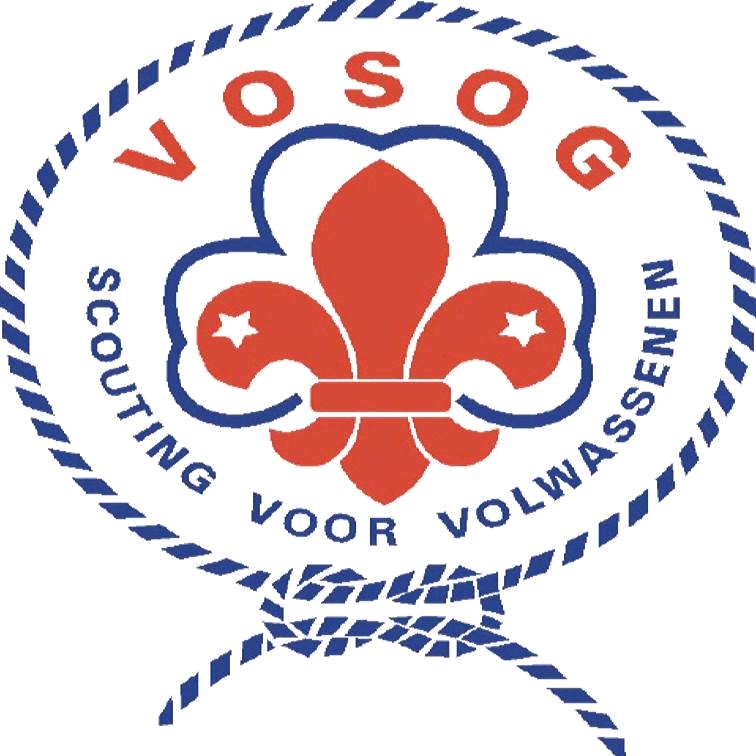 3x per jaar (1x per trimester)
LANDELIJKE RAAD
WIE?
Afgevaardigden van kernen, het bestuur, mandatarissen en provinciaal afgevaardigden in de algemene vergadering. Met aanvulling tot elk aangesloten lid (zonder stemrecht).
WAT?
Voornamelijk adviesorgaan. Bespreken en adviseren rondom huishoudelijk reglementen, lidgelden en initiatieven binnen VOSOG vzw.
FREQUENTIE?
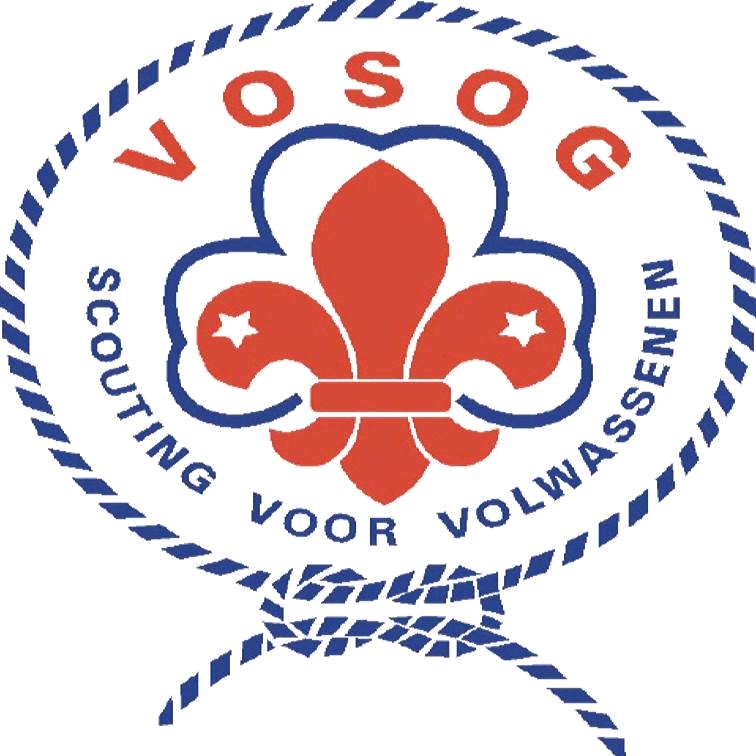 1x per jaar
HET BESTUUR
WIE?
Minimaal 3, maximaal 7 bestuursleden (benoemd door de algemene vergadering).
WAT?
Voorzitter, vicevoorzitter, penningmeester, secretaris en raadsleden (->onbezoldigd). Waarvan 5 verkozenen en 2 gecoöpteerde. Zij zijn de draaiende kracht achter de organisatie. Beheer van het secretariaat, aanwerven en opvolgen personeel, opstellen begroting en jaarlijkse vergadering, opstellen van beleidsbeslissingen, samenstellen en aanduiden van werkgroepen/mandatarissen.
FREQUENTIE?
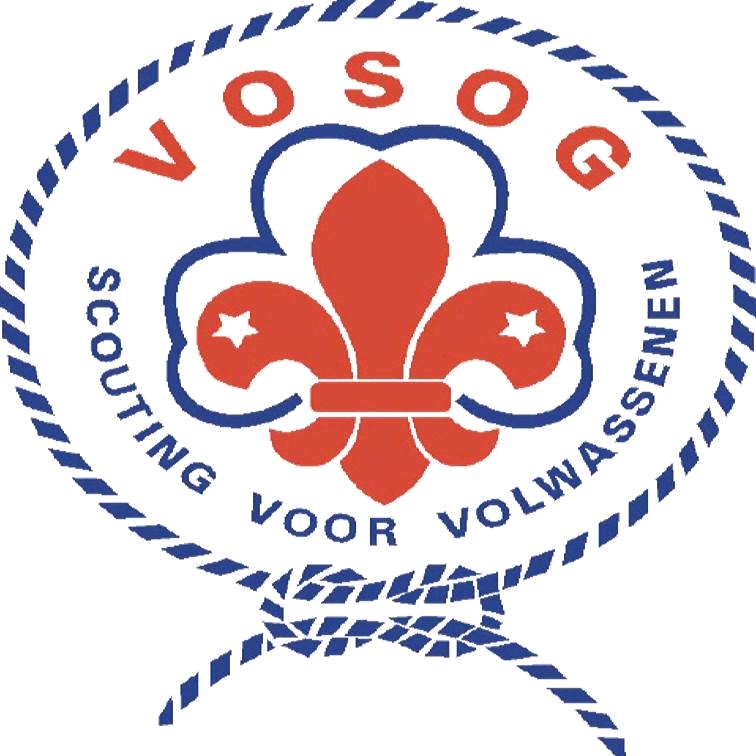 Niet vastgelegd. Zo vaak als de vereniging dat vereist. (Momenteel ongeveer 6x per jaar.)
Secretaris
Voorzitter
TAKEN
Raadsleden
Verantwoordelijke ledenadministratie
Penningmeester
Vicevoorzitter
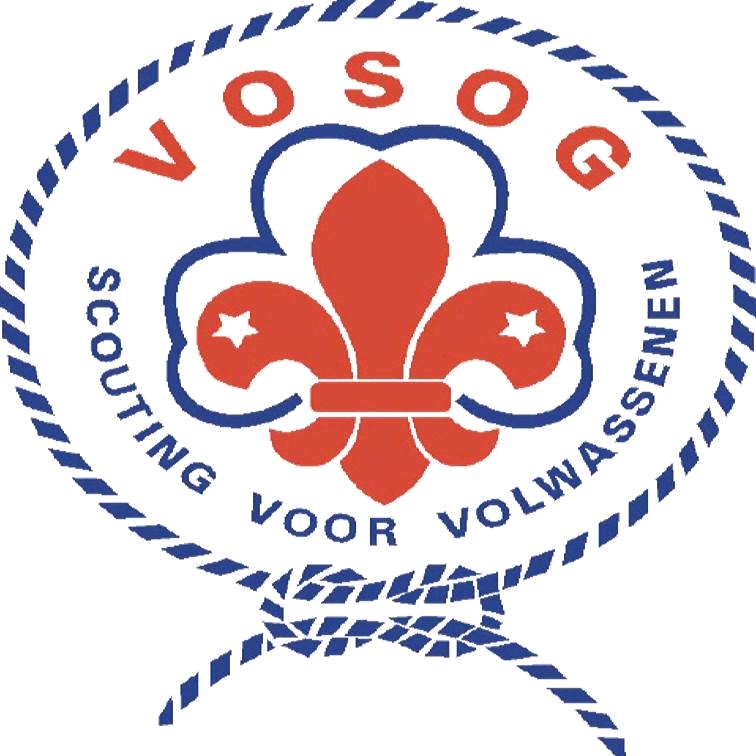 VOORZITTER / VICEVOORZITTER
Zijn taak bestaat erin de dagelijkse leiding van VOSOG waar te nemen, de vergaderingen van de Raad van Bestuur, Algemene vergaderingen en Landelijke Raad bijeen te roepen en de agenda ervan op te stellen, verantwoordelijke personeel. Contact starten/onderhouden met mogelijke partners.
Vicevoorzitter : Vervangt de voorzitter indien deze verhinderd is.
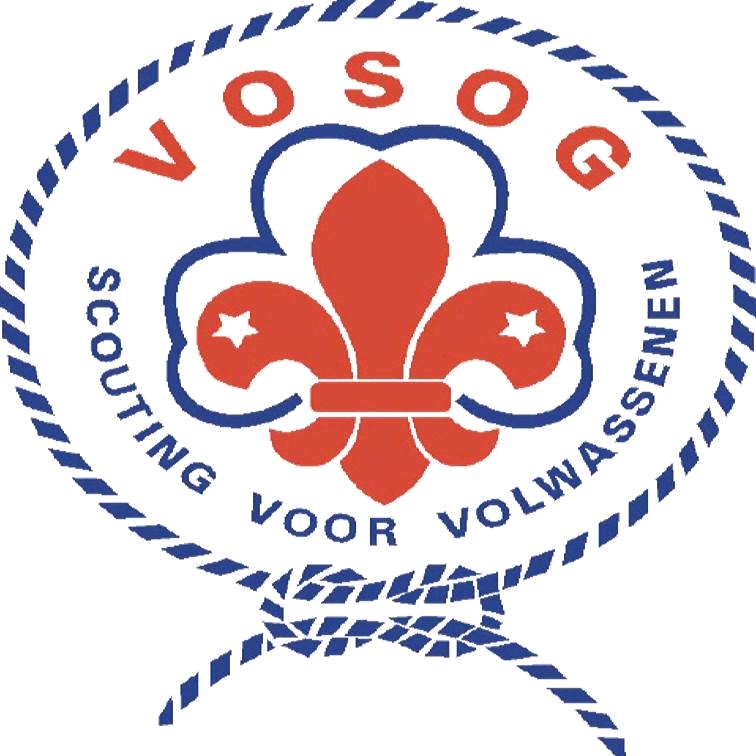 SECRETARIS
Stelt de uitnodigingen en de agenda op (in samenwerking met de voorzitter) van de verschillende raden/vergaderingen. Staat in voor de notulen van de vergaderingen van de het Bestuur, Algemene Vergadering en Landelijke Raad. In samenwerking met de voorzitter en het secretariaat voert hij de briefwisseling, verzekert de contacten buiten de vzw en zorgt hij voor de neerlegging en publicatie van de wettelijke documenten.
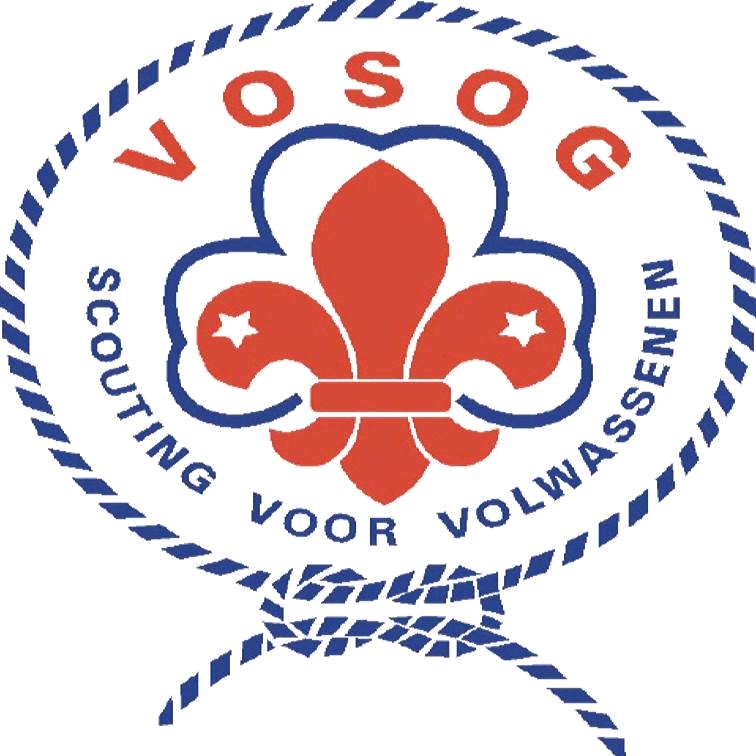 PENNINGMEESTER
Staat in voor het financieel beleid van VOSOG, ontwerpt de jaarlijkse begroting, legt de jaarrekening (neerlegging)  en balans voor en zorgt dat de goedgekeurde begroting niet word overschreden. Hij doet de jaarlijkse aangifte voor de patrimoniumtaks en doet de jaarlijkse aangifte voor de rechtspersonenbelasting. Hij stelt de rapportering op voor de Vlaamse overheid. Hij doet de betalingen van de rekeningen en volgt de betalingen van het ledenbestand op. Hij rapporteert aan het bestuur, de algemene vergadering en de landelijke raad.
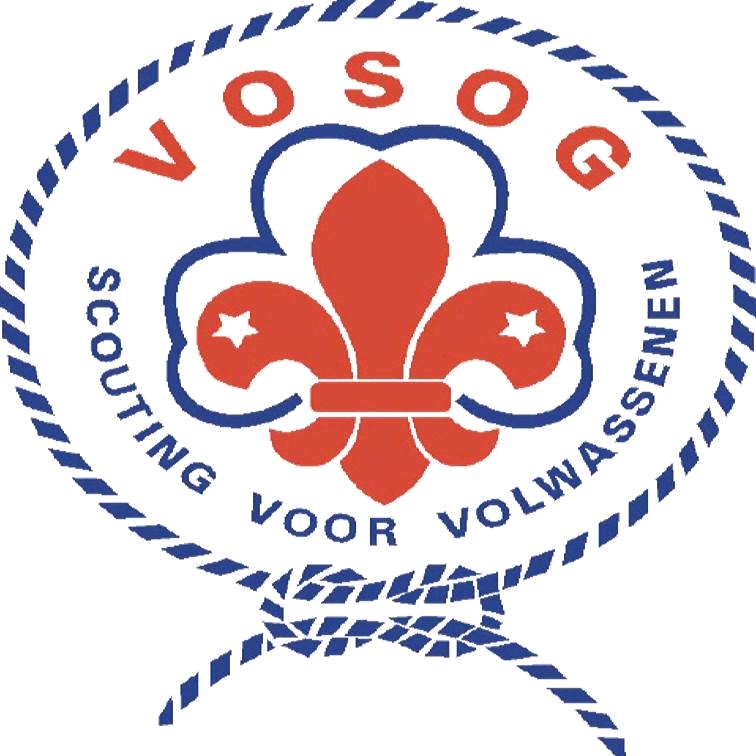 VERANTWOORDELIJKE LEDENADMINISTRATIE
Volgt alles op in het ledenbestand (bvb. invullen betalingsdatum). Hij verifieert of de binnengekomen betalingen kloppen met de door de kernen en provincies in het ledenbestand ingegeven leden. Coördineert eventuele wijzigingen aan het ledensysteem. Geeft bijstand bij eventuele problemen. Stelt beleidsinfo voor het bestuur op uit het ledenbestand.
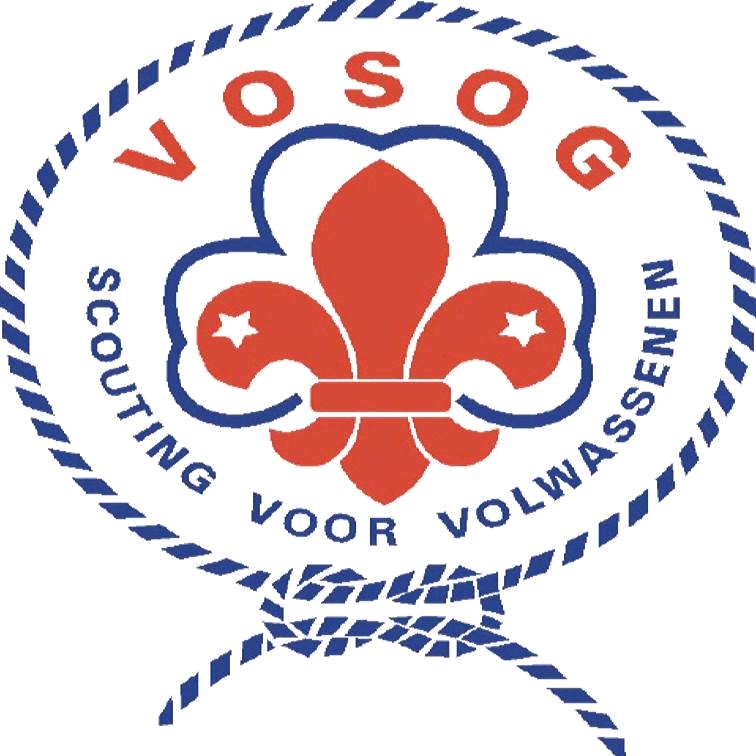 Tijdsinput en vergadermomenten
Officiële vergadermomenten (zoals vermeld in vorige slides)
Aanwezigheid op trefdagen (oktober en maart)
Keuze om extra taken op te nemen
Vergadermomenten worden in overleg gekozen
Een mix van online & fysiek is mogelijk
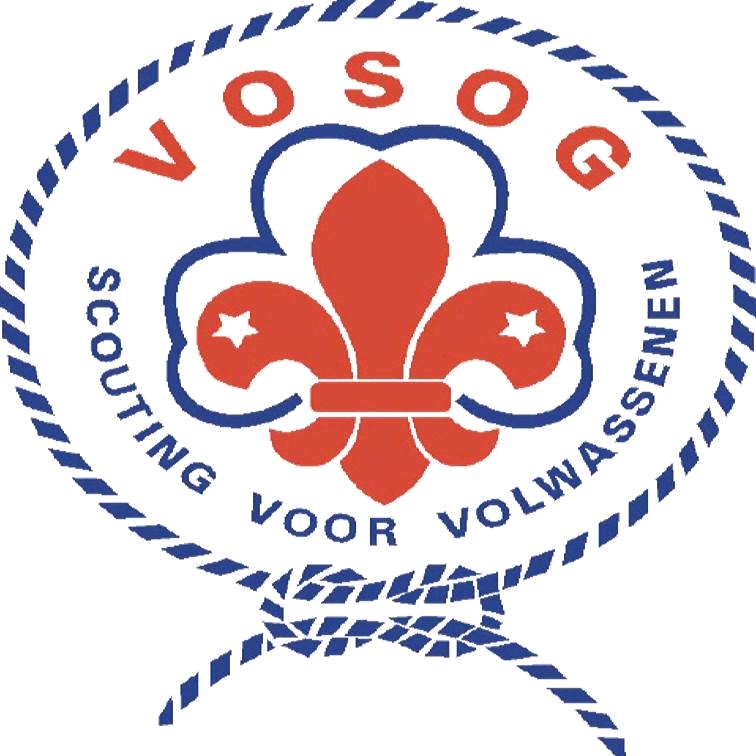 VOSOG
in de
toekomst
VOSOG in de toekomst
2023 = feestjaar VOSOG (50j bestaan)
VOSOG verder op de culturele kaart zetten
Financiëel kader VOSOG aanpakken
Terug erkenning voor subsidies ontvangen
Traject nieuw beleidsplan -> start 2023 -> Indienen tegen eind 2024
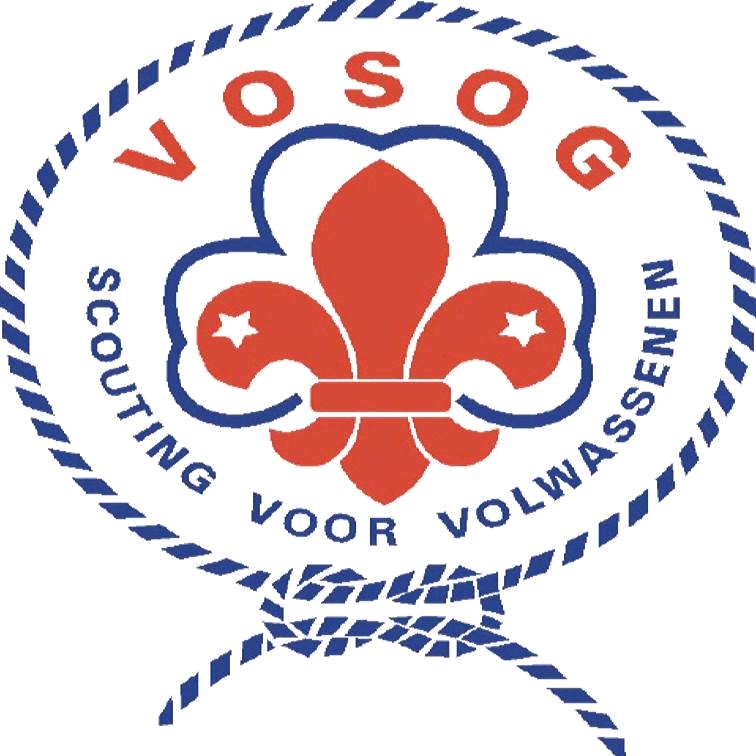 VRAGEN
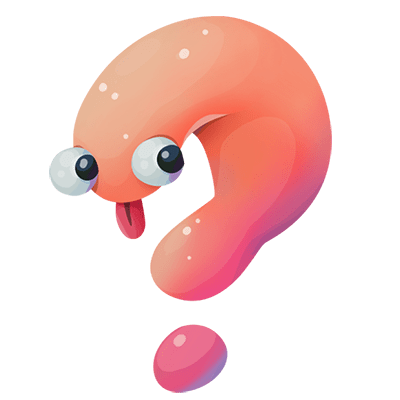 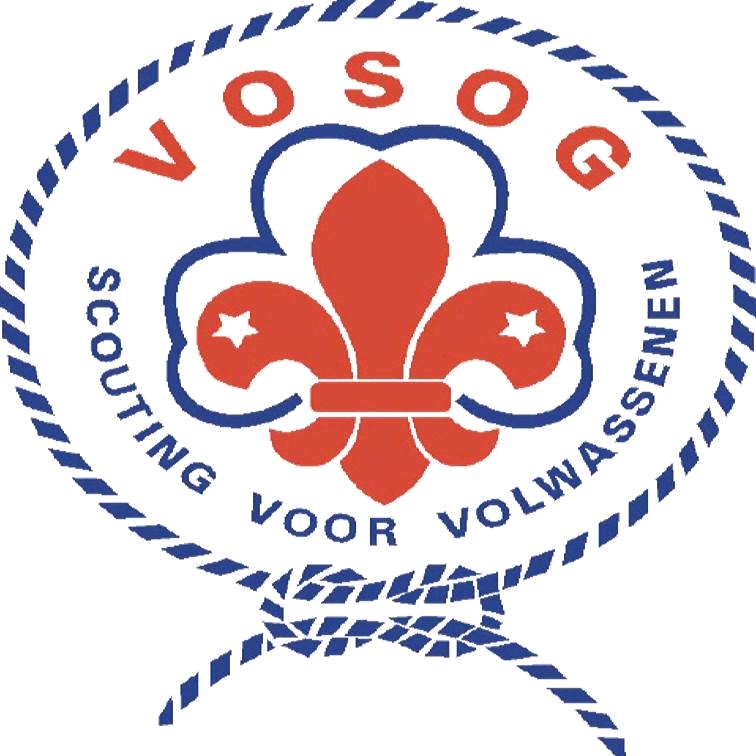